Lage national
07. März 2022
Überblick Kennzahlen
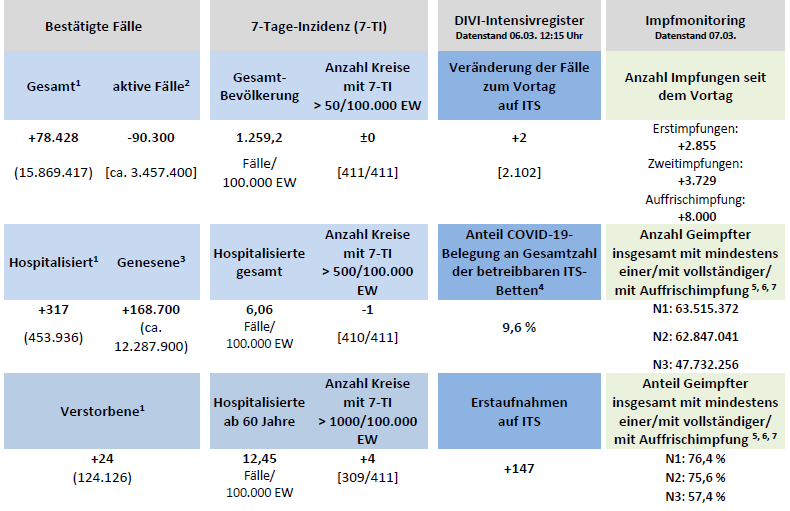 07.03.2022
[Speaker Notes: Quelle: Lagebericht (aktuelle Automatisierung)]
Anzahl Meldungen pro Tag über DEMIS
07.03.2022
www.rki.de/covid-19-trends
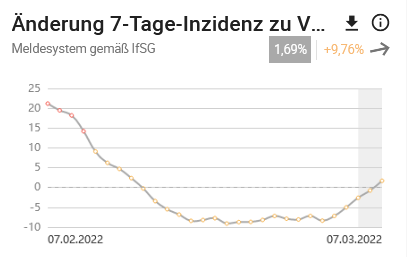 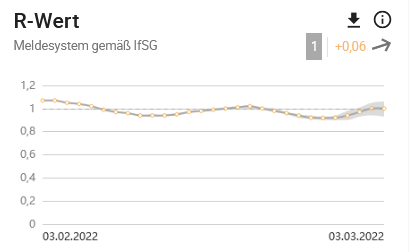 07.03.2022
Verlauf der 7-Tage-Inzidenz der Bundesländer
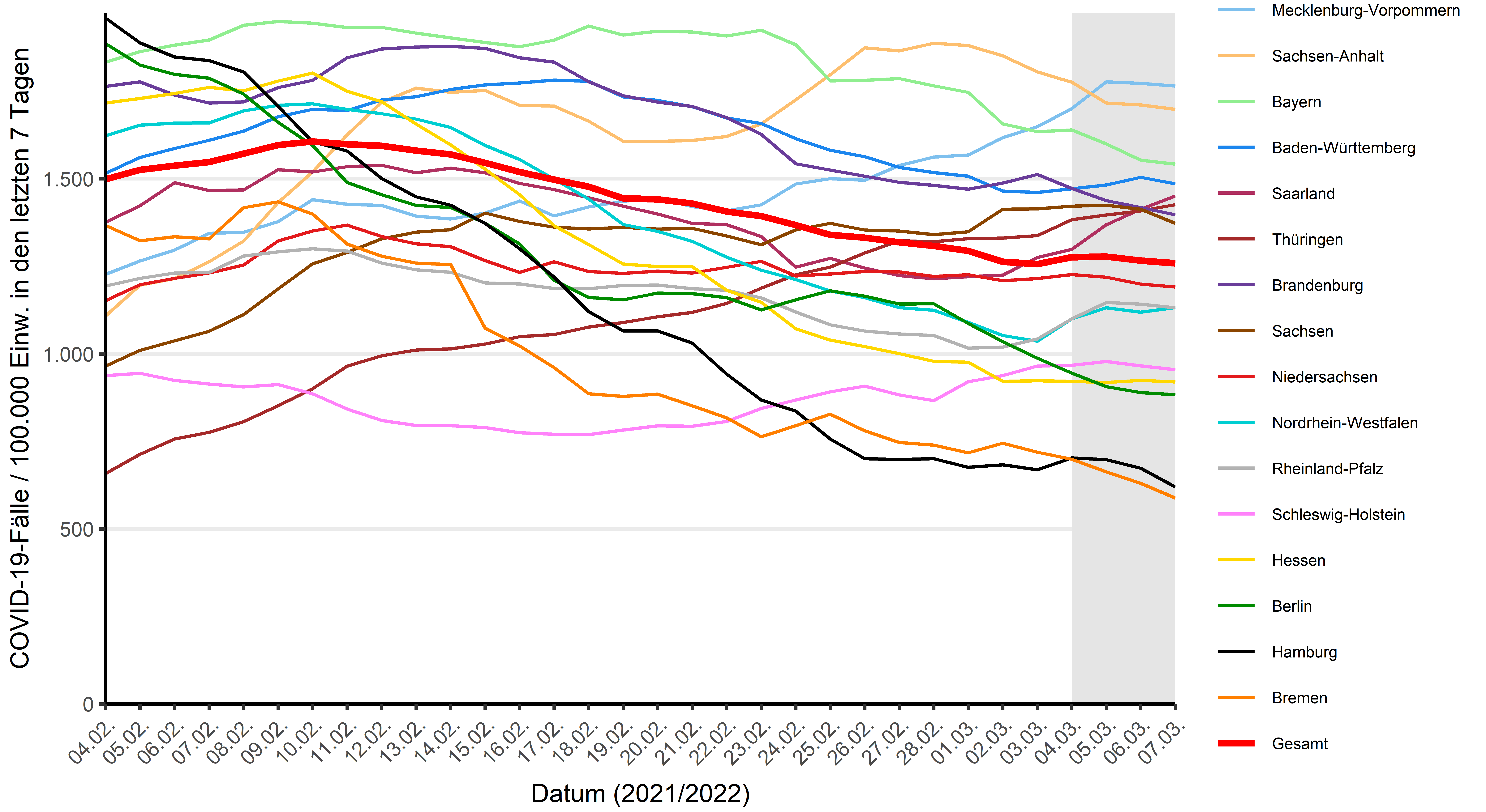 07.03.2022
[Speaker Notes: Quelle: Datei BL_Grafik_Meldedatum_Cube_XX-YY-2021 im Tagesordner oder im Automatisierungsordner als png, wobei bei er ersteren Datei auch eine Grenze bei 50/100.000 eingezeichnet ist (bzw. bei 25/100.000 bei niedrigen Fallzahlen)]
Geografische Verteilung 7-Tage-Inzidenz nach Landkreis
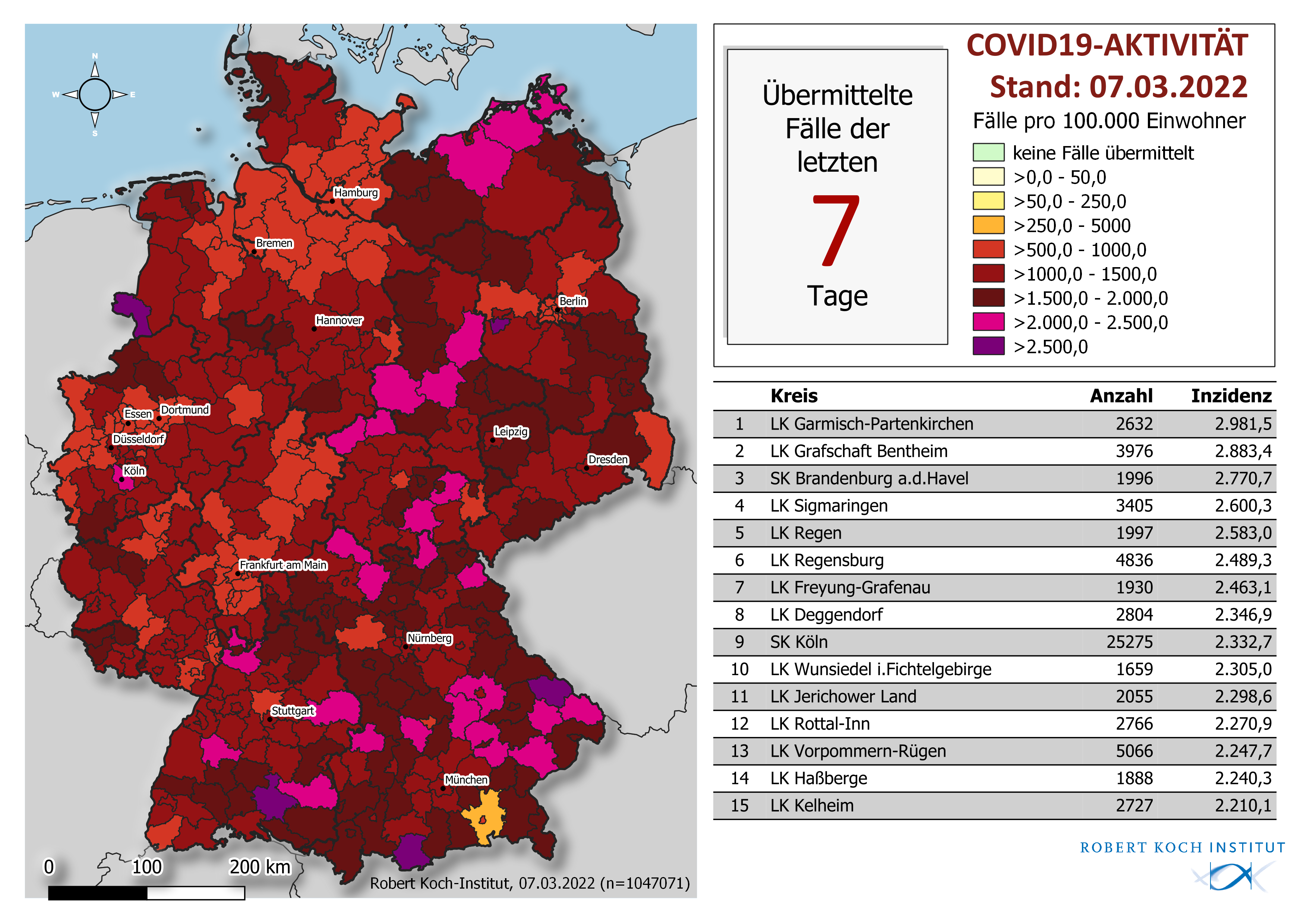 07.03.2022
[Speaker Notes: Quelle: Lagebericht (aktuelle Automatisierung) oder Karten: A-Inzidenz 7 Tage]
7-Tage-Inzidenz nach Altersgruppe und Meldedatum
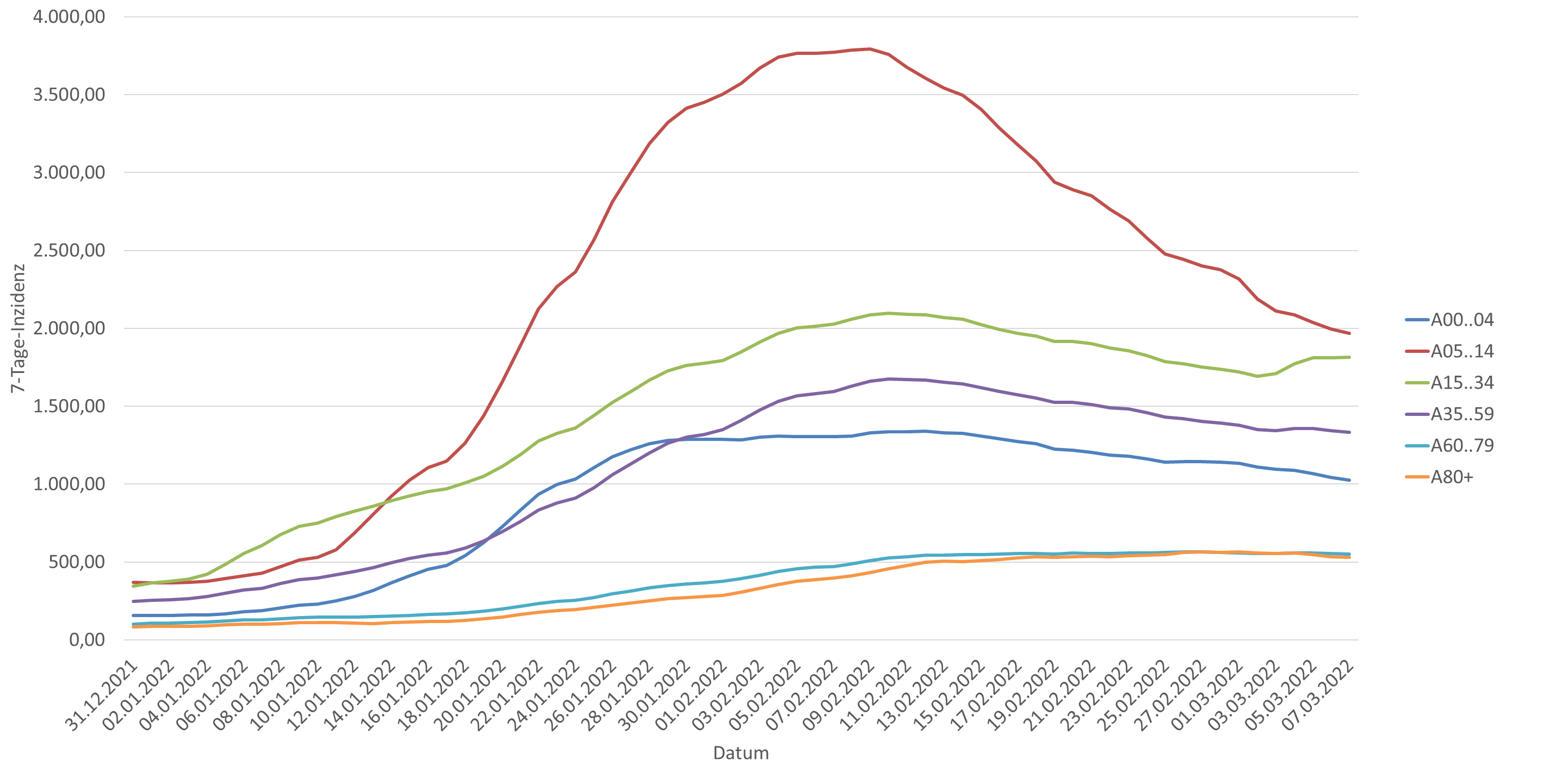 07.03.2022
Hospitalisierungsinzidenz nach Altersgruppe
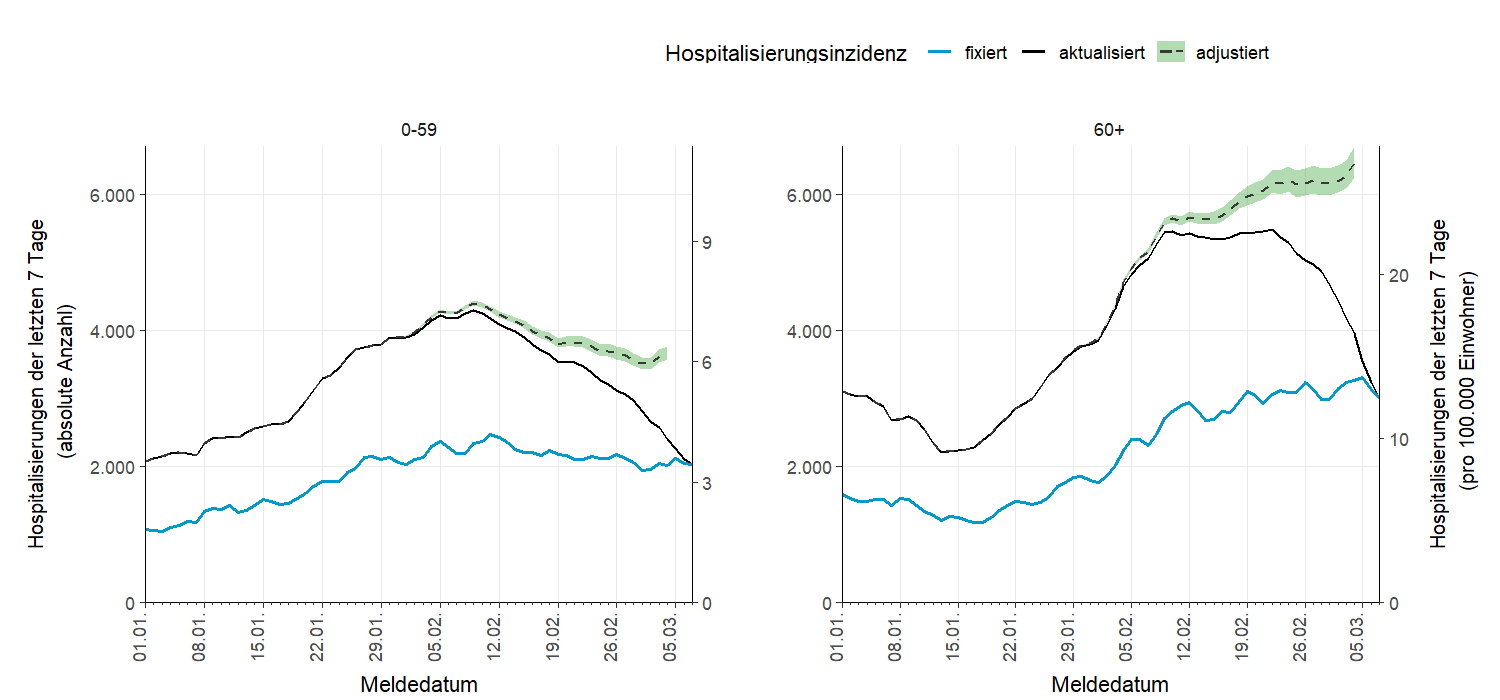 07.03.2022